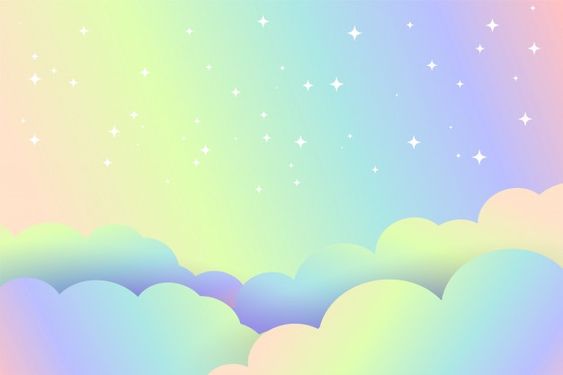 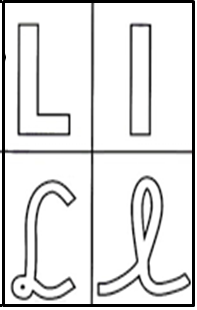 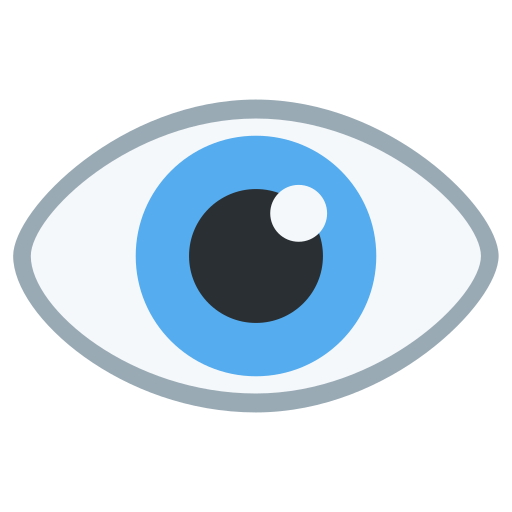 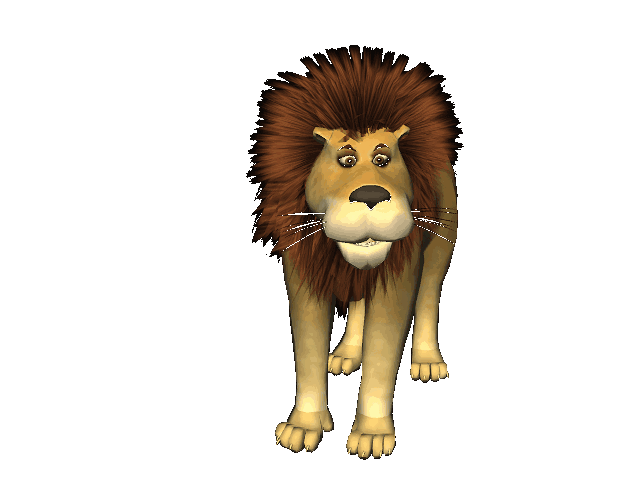 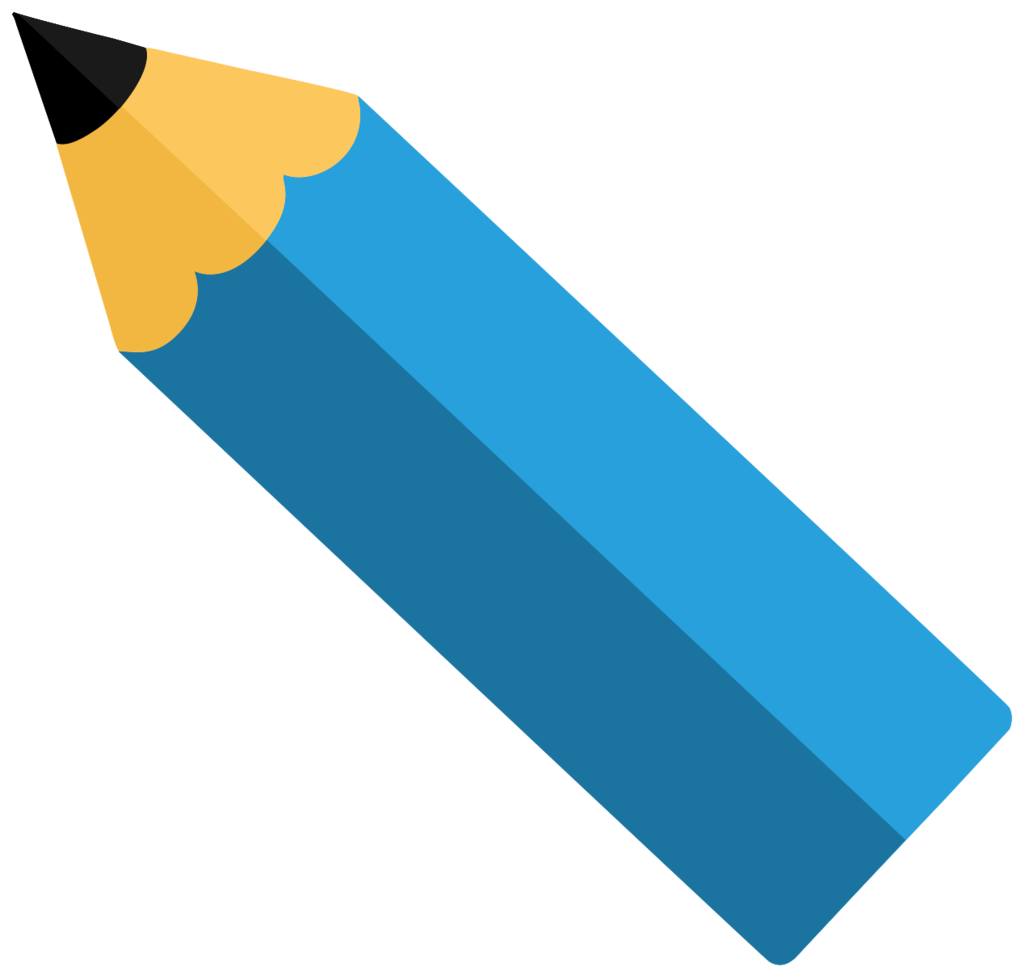 L         l
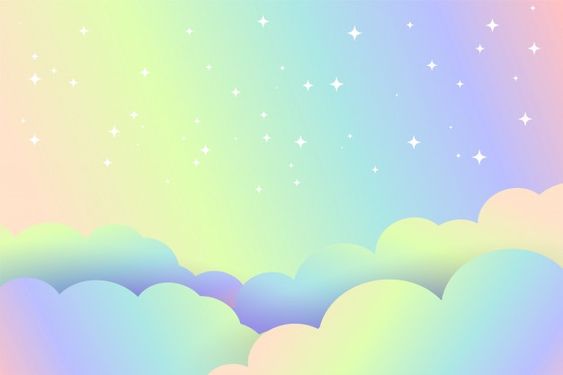 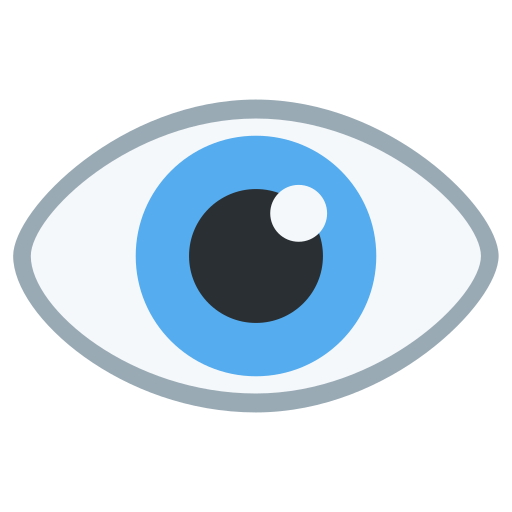 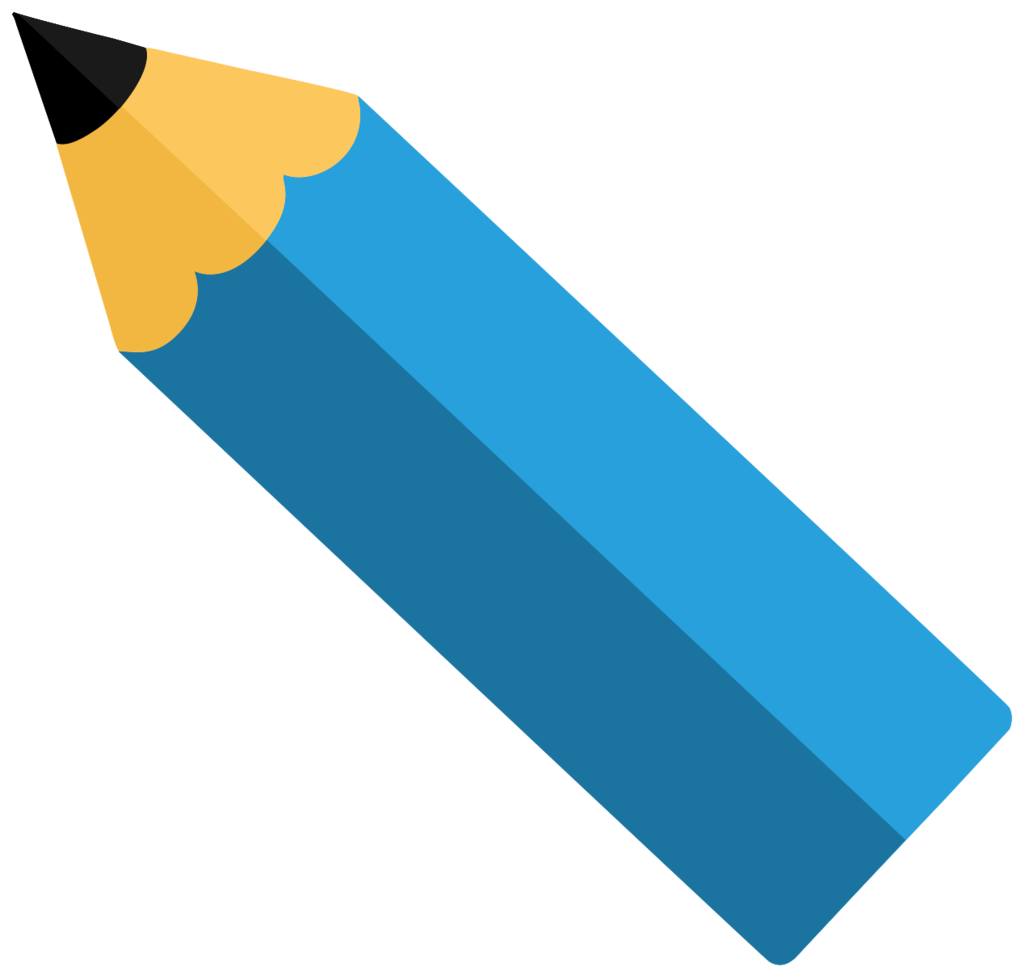 l
L
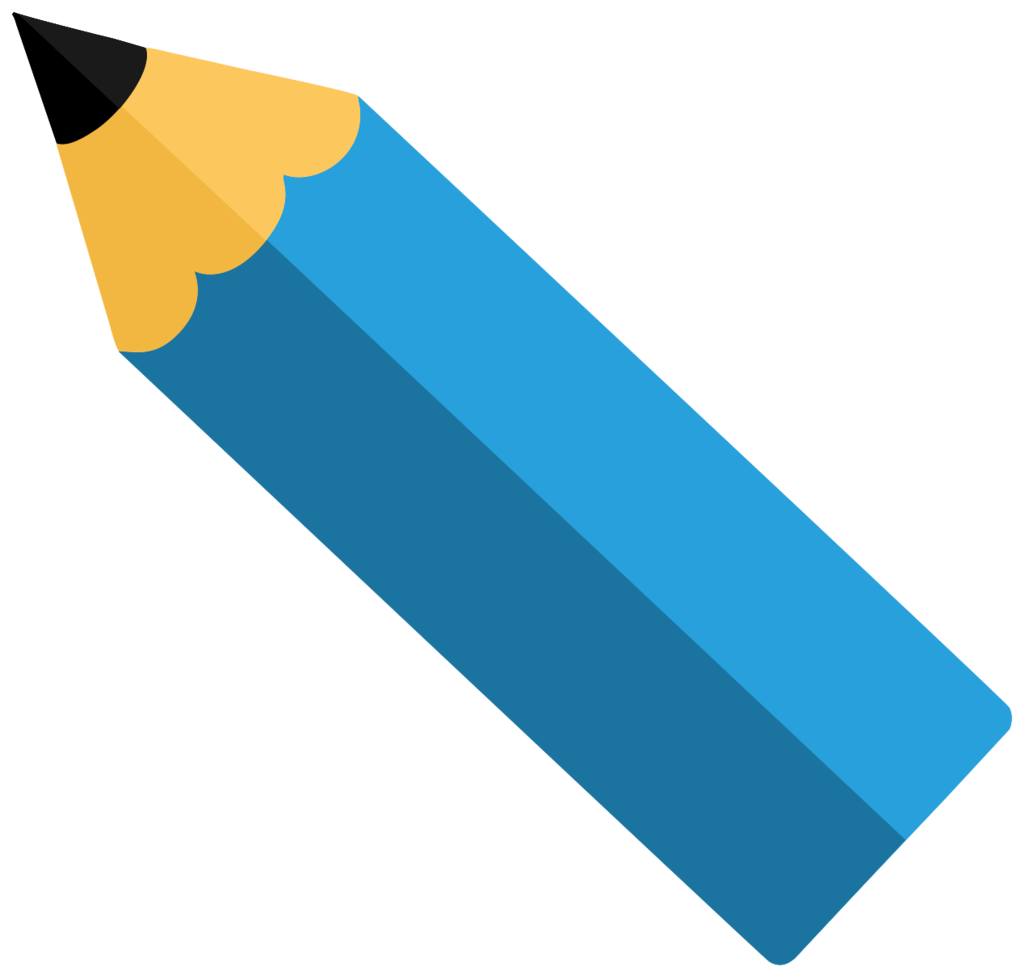 La
Le
Li
Lo
Lu
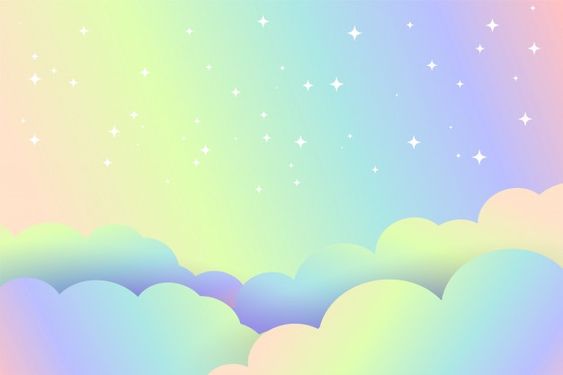 a
L
e
L
i
L
o
L
u
L
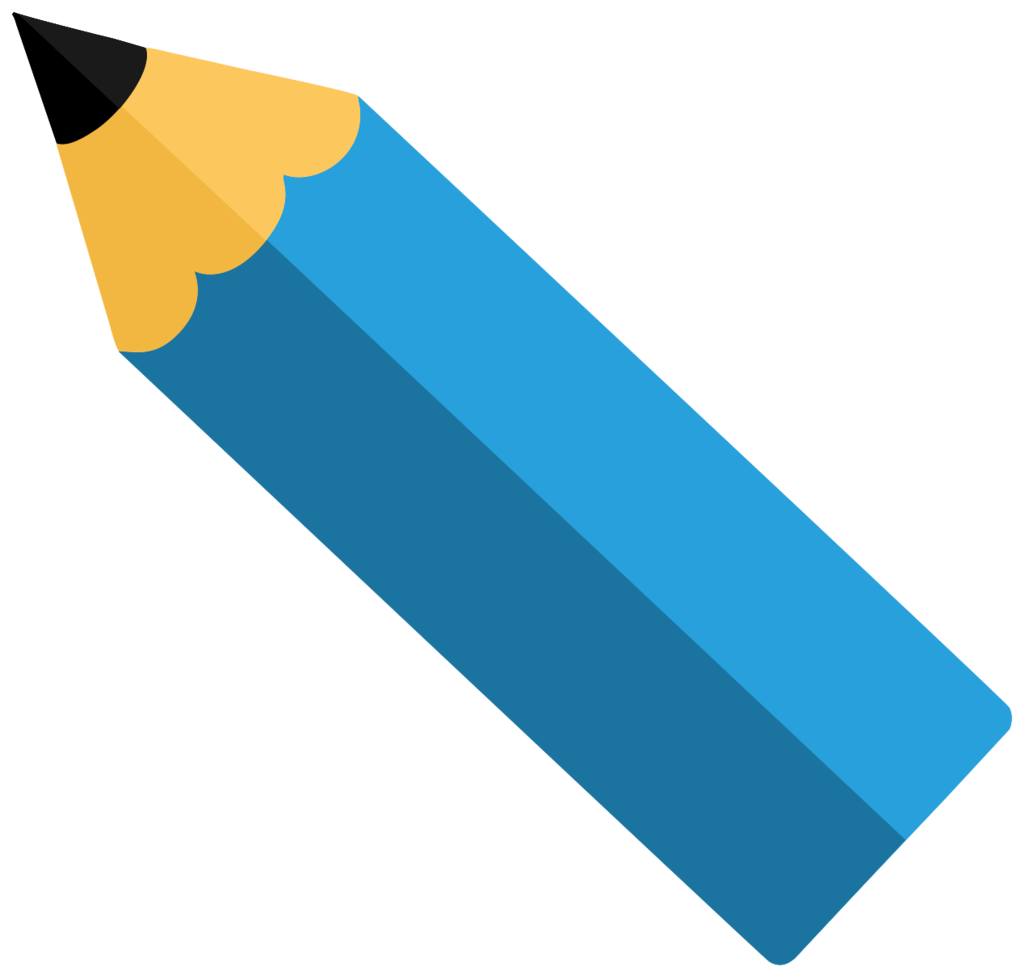 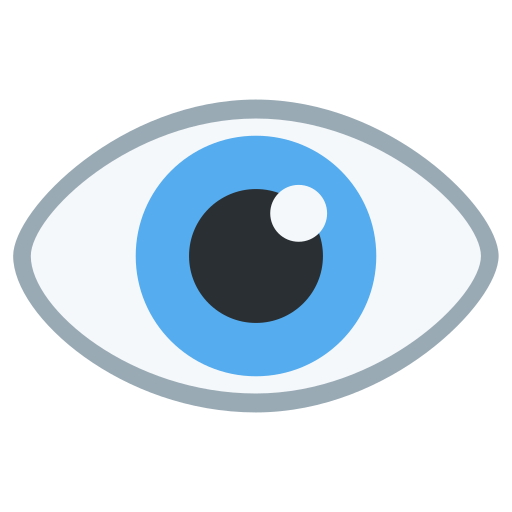 la
le
li
lo
lu
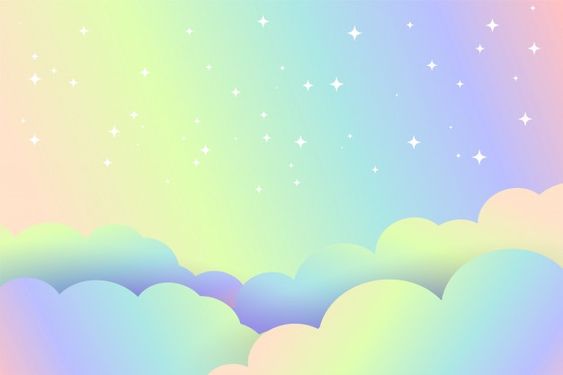 a
l
e
l
i
l
o
l
u
l
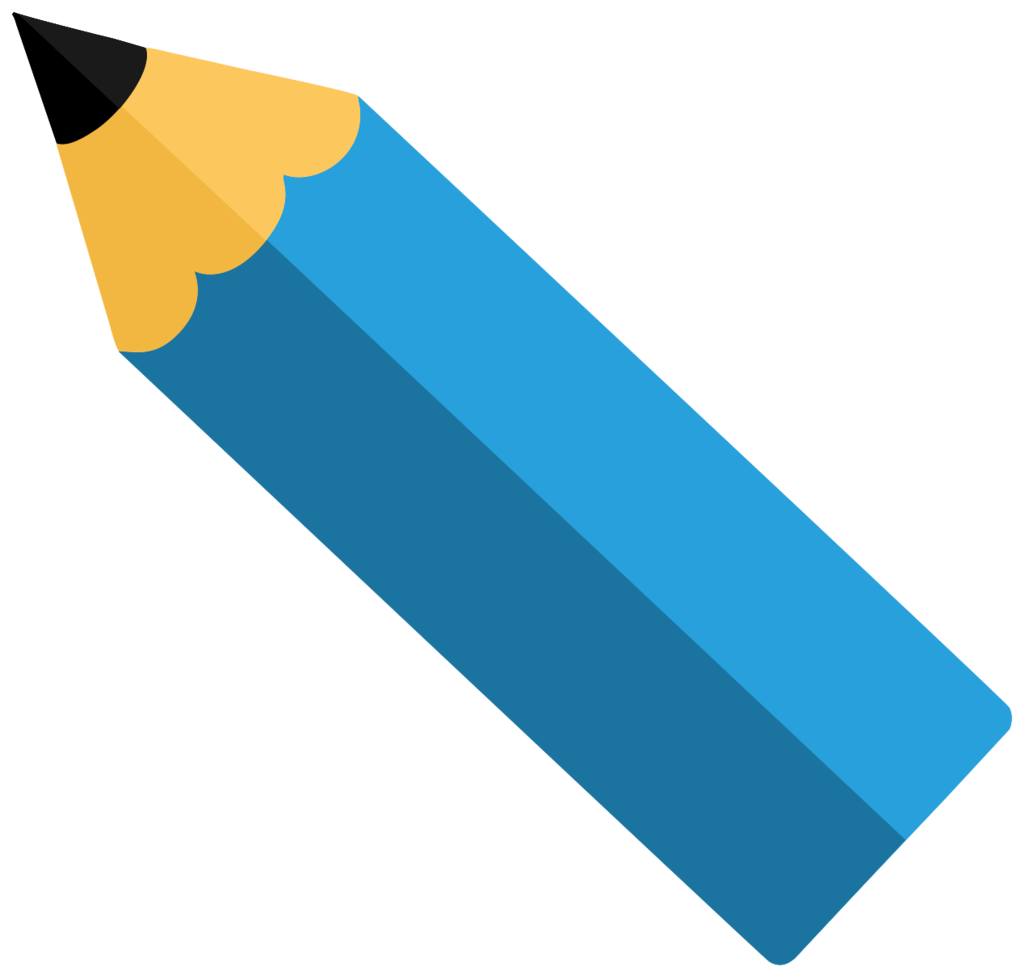 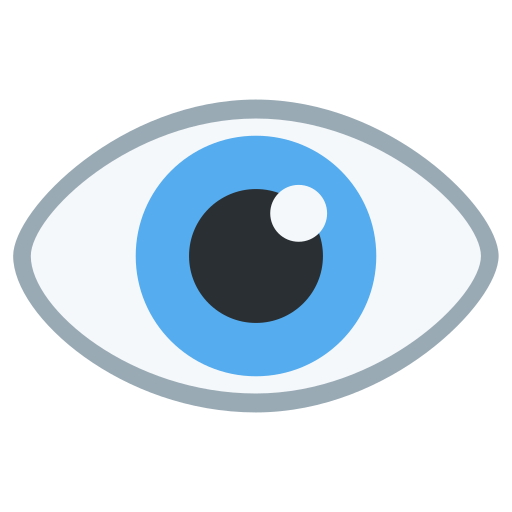 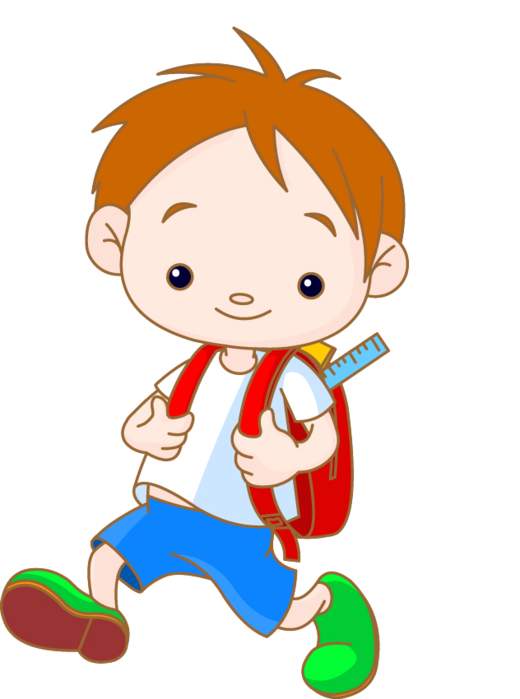 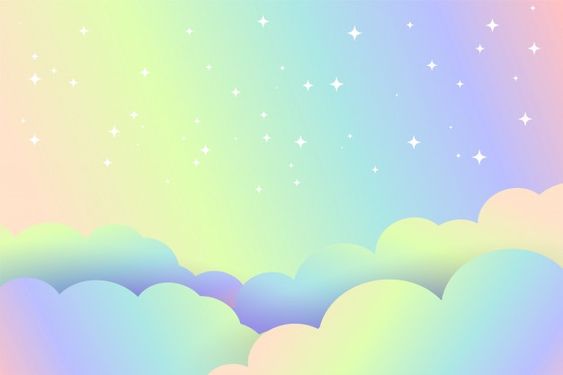 lo
La
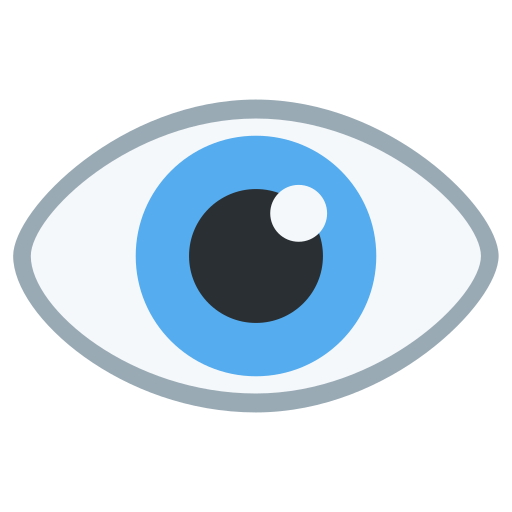 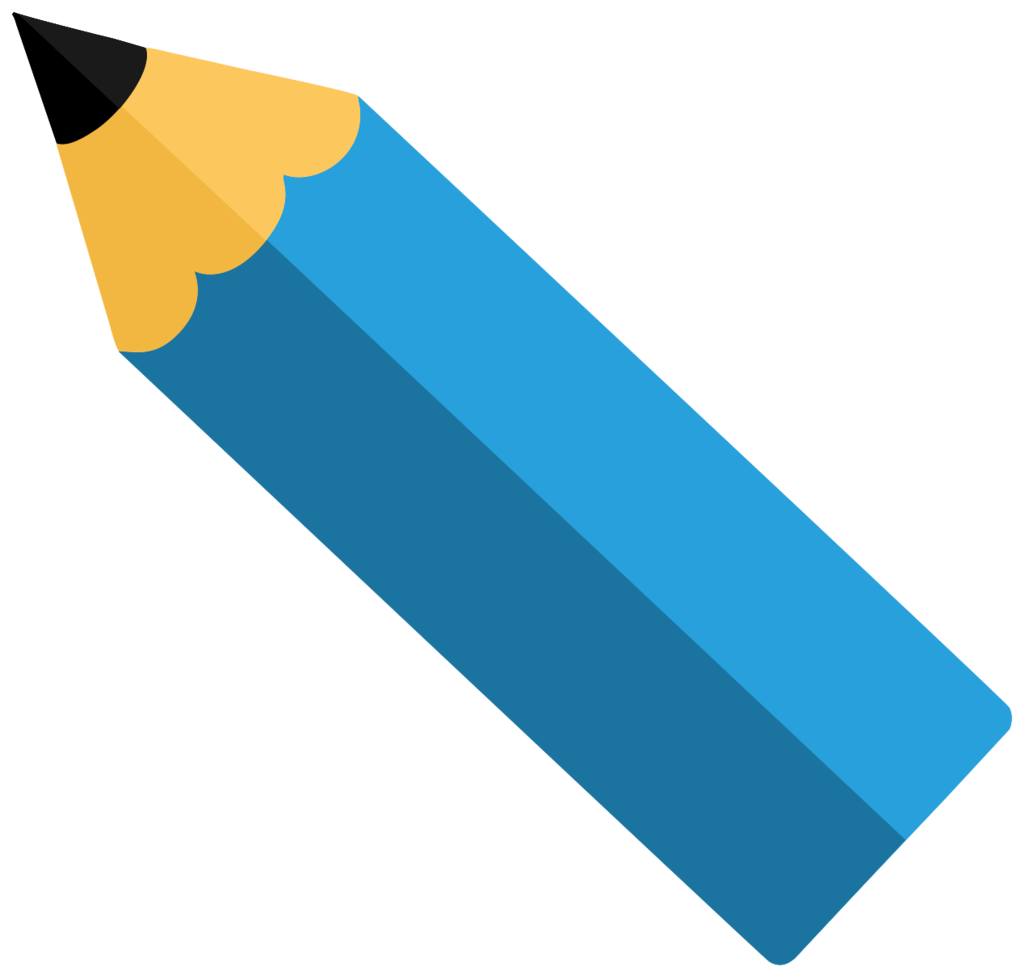 Lalo
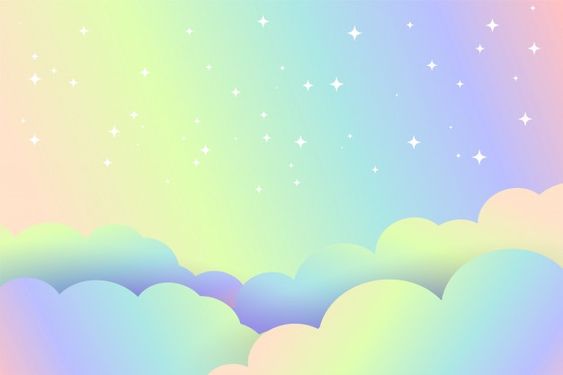 ma
Li
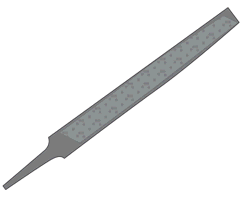 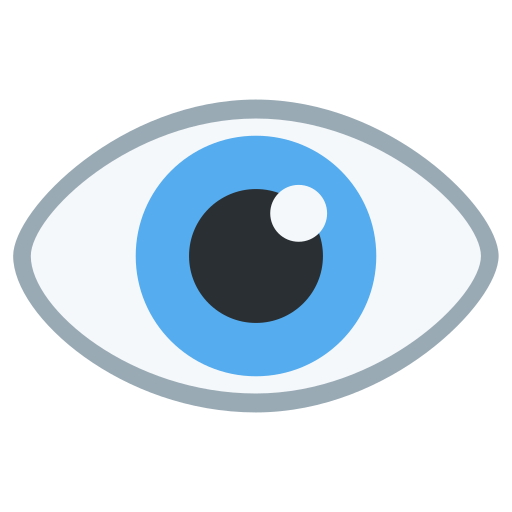 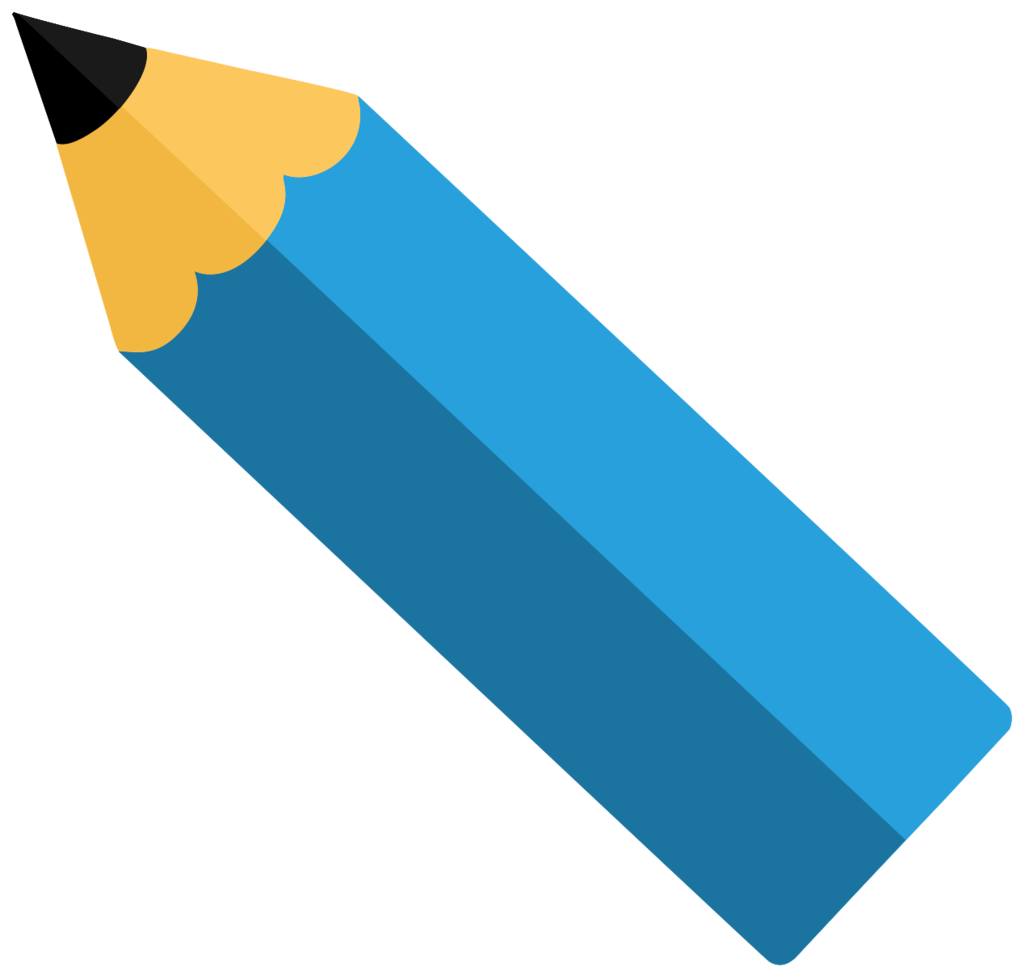 Lima
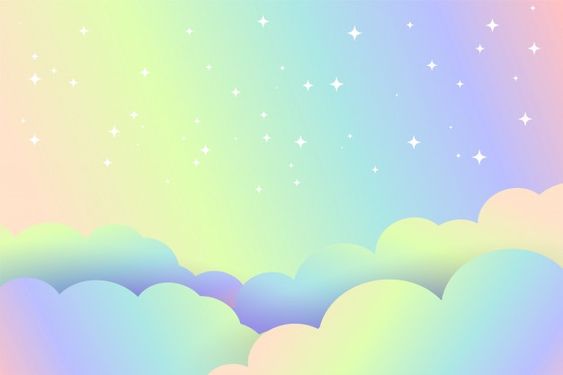 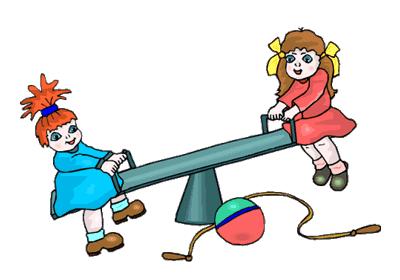 Lola y Pamela.

Lola y Pamela.
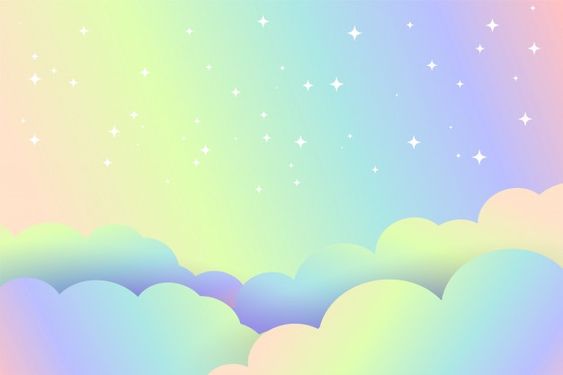 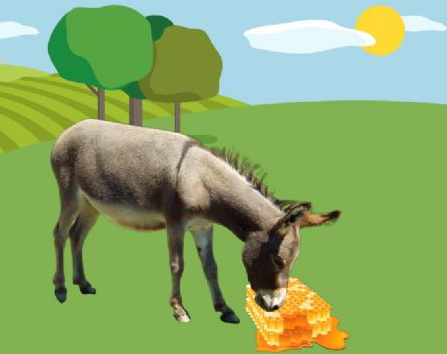 La mula lame la miel.

La mula lame la miel.